Figure 2
B
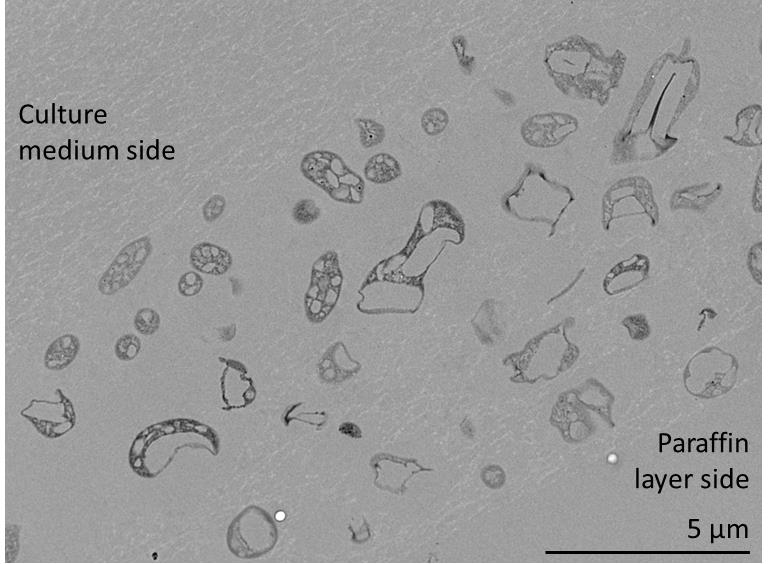 A
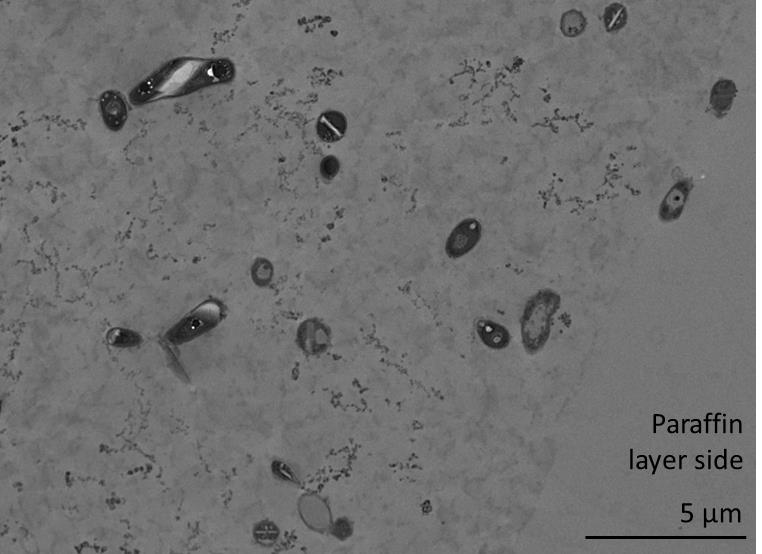